স্বাগতম
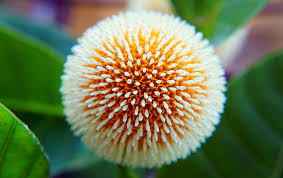 আজকের পাঠে
উপস্থাপনায়:
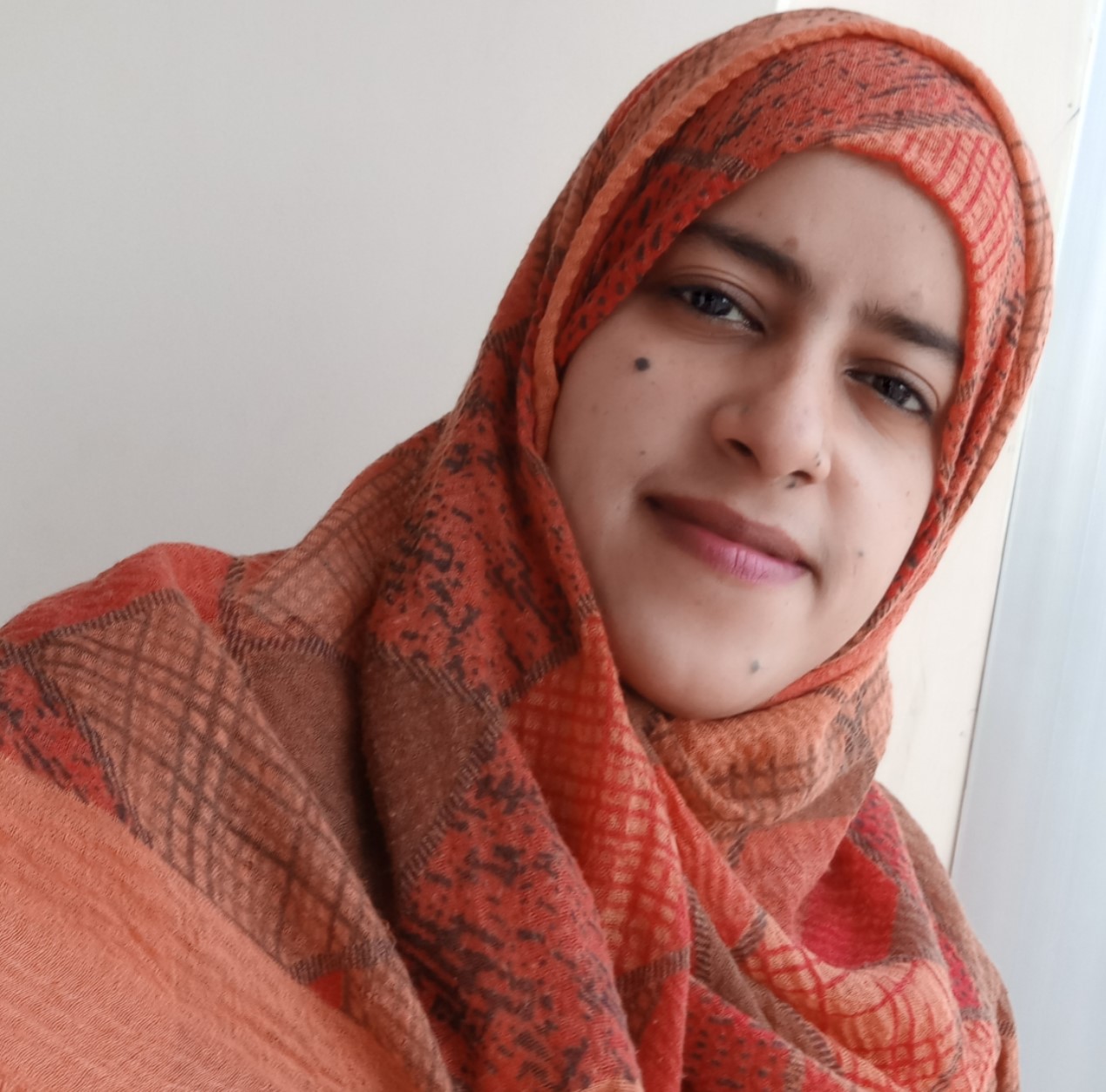 হাজেরা আক্তার 
	     সহকারী শিক্ষক  
রহিমদি সরঃ প্রাথমিক বিদ্যালয়।  
	      সদর,নরসিংদি।
পাঠ পরিচিতি
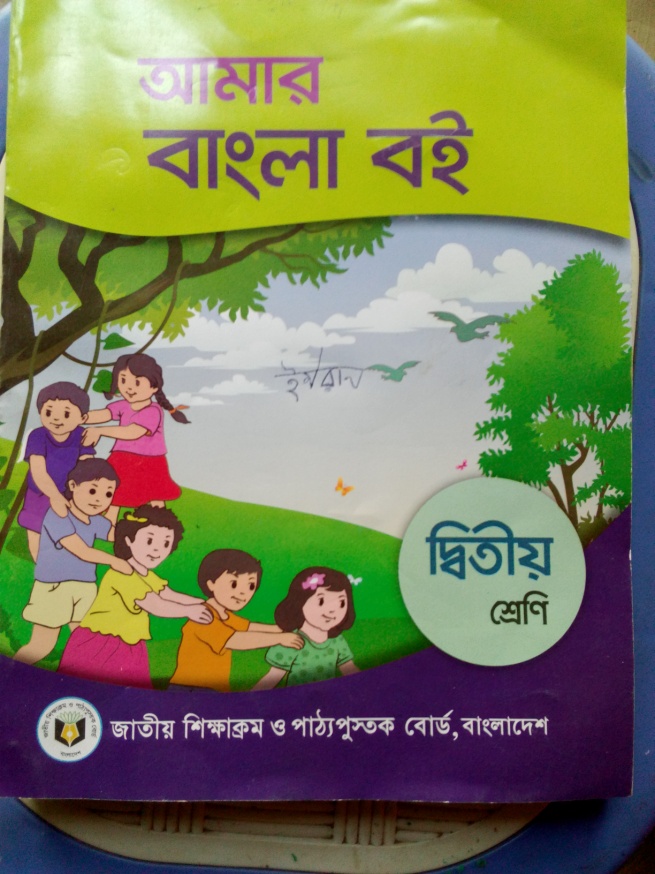 শ্রেণিঃ দ্বিতীয়
বিষয়ঃ বাংলা
পাঠ শিরোনামঃ ছয় ঋতুর দেশ।
পাঠ্যংশঃআষাঢ় আর---------ভরপুর থাকে।
শিখন ফল
1.4.2. পাঠ্যাংশটুকু প্রমিত উচ্চারণে পড়তে  পারবে।
2.7.4.বাংলাদেশের হেমন্ত ঋতু সম্পর্কে ব্যাখ্যা করতে পারবে।
1.5.1. নতুন শব্দার্থ ও শব্দ দিয়ে বাক্য তৈরী করতে পারবে।  
1.4.2.যুক্তবর্ণ দিয়ে নতুন  শব্দ তৈরী করতে পারবে।
চল ভিডিওটি দেখি
ভিডিও সম্পর্কিত আলোচনা
আজকের পাঠ
ছয় ঋতুর দেশ
বর্ষাকাল
বর্ষা ঋতুতে
বলত এগুলো কিসের ছবি?
কোন ঋতুতে এ রকম দেখা যায়?
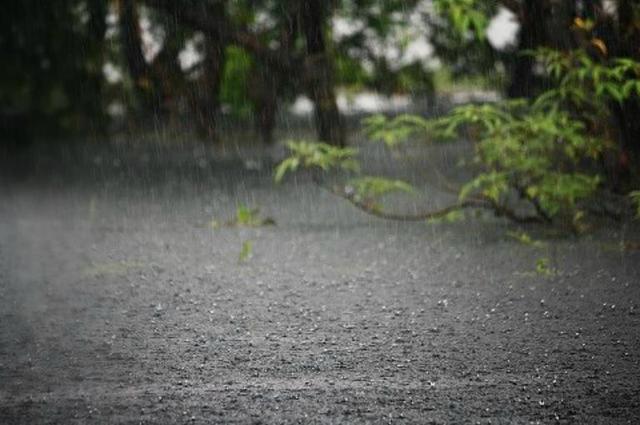 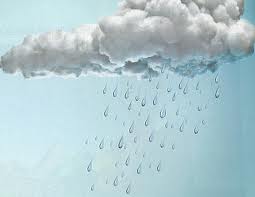 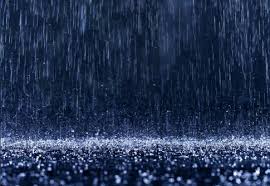 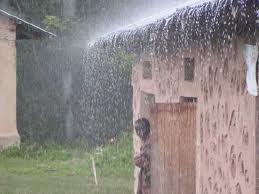 আষাঢ় শ্রাবন আর মাস নিয়ে বর্ষা ঋতু।
বর্ষাকাল
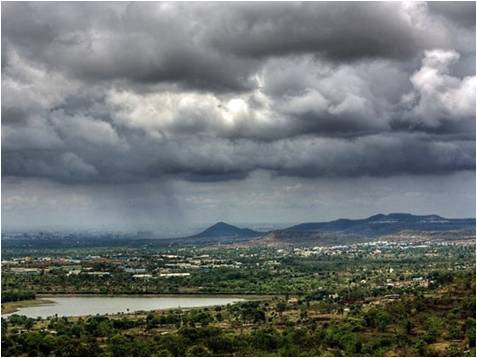 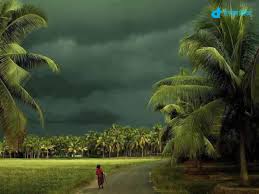 আকাশে তখন ঘন কালো মেঘের আনাগোনা।
বর্ষাকাল
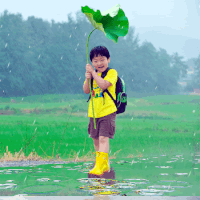 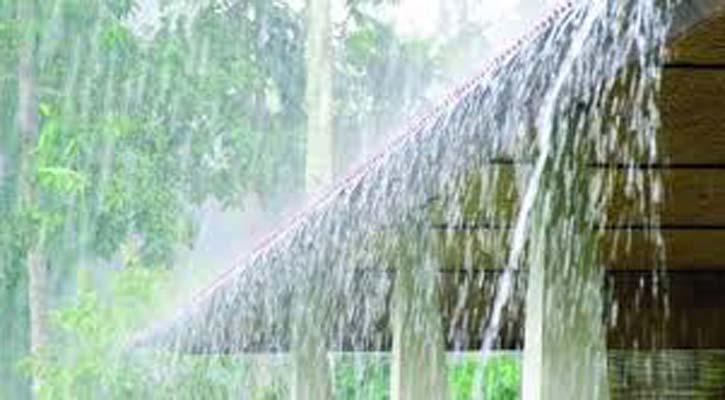 যখন তখন ঝম ঝম করে বৃষ্টি নামে।
বর্ষাকাল
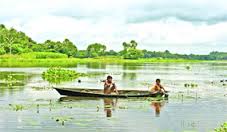 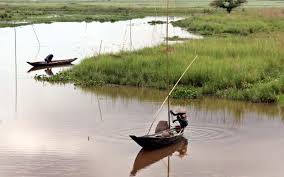 খাল বিল পানিতে থই থই করে।
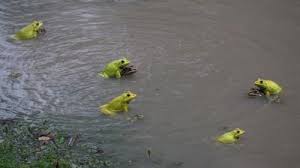 বর্ষাকাল
বর্ষাকাল
ব্যাঙ ডাকে  ঘ্যাঙর ঘ্যাং।
ব্যাঙ ডাকে ঘ্যাঙর ঘ্যাং।
বর্ষাকাল
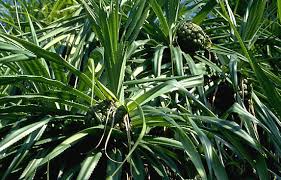 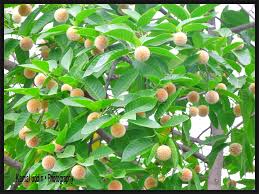 কদম আর কেয়ার গন্ধে বাতাস ভরপুর থাকে।
শব্দগুলোর অর্থ জানি ও বাক্য লিখি।
বাস, সুবাস
গন্ধ
ফুলের গন্ধে মন ভরে যায়।
আসা-যাওয়া।
আনাগোনা
আকাশে মেঘের আনাগোনা।
ভরা,  পূর্ণ।
ভরপুর
গ্লাসটি পানিতে ভরপুর।
যুক্তবর্ণগুলো ভেঙে লিখি এবং নতুন শব্দ তৈরি করি
শ্র
র-ফলা
শ্রাবণ
শ
বর্ষা
র্ষ
রেফ( )
ষ
ষ্ট
ষ
বৃষ্টি
ট
গন্ধে
ন্ধ
ধ
ন
[Speaker Notes: প্রথমে বোর্ডে শিক্ষার্থীদের দ্বারা অনুশীলন করাব এবং পরে তা স্লাইডের সাথে মিলিয়ে নেব। বোর্ডে  যুক্তবর্ণ দিয়ে নতুন শব্দ তৈরি অনুশীলন করাব।]
মিলকর
আষাঢ় ও শ্রাবণ
মেঘ।
থই থই ।
ঘন কালো
ঘ্যাঙর ঘ্যাং।
ঝম ঝম
বর্ষাকাল।
খাল-বিল
ব্যাঙ ডাকে
বৃষ্টি নামে।
দলীয় কাজ
সবুজ দল
বৃষ্টি হলে তুমি কী কী কর লিখ।
নীল দল
বর্ষাকাল সম্পর্কে ৩টি বাক্য লিখ।
হলুদ দল
বর্ষাকাল সম্পর্কে ২টি বাক্য বল।
বই সংযোগ
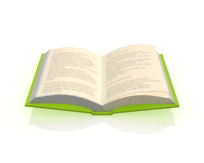 ৫৬ পৃষ্ঠা খোল এবং পাঠ্যাংশটুকু পড়
মূল্যায়ন
নিজ নিজ খাতায় উত্তর লিখ
বর্ষাকালে কী কী ফুল ফোটে ?
 কোন কোন মাস নিয়ে বর্ষাকাল 	হয় ?
 ব্যাঙ কেমন করে ডাকে?
বাড়ির কাজ
বৃষ্টির দিনে তোমার কেমন লাগে? ৫টি বাক্যে নিজের ভাষায় লিখে আনবে।
ধন্যবাদ
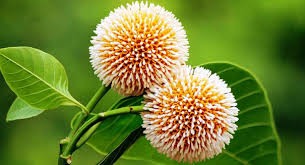